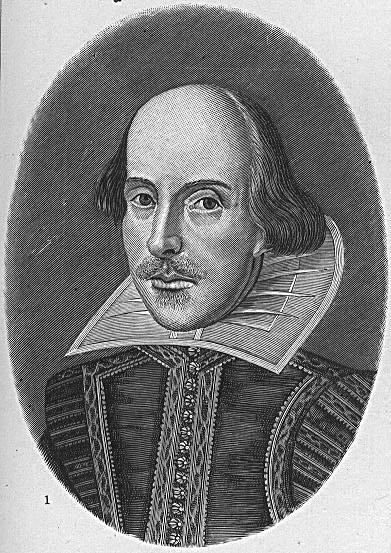 Страницы творчества великого Шекспира…
231-928-914  Калашник Вера Николаевна, учитель литературы                          
 МБОУ «Лицей № 2 им. В.В.Разуваева»,  г. Астрахань.
288-546-119  Разуваева Наталья Викторовна, учитель литературы                 
 МБОУ «Лицей № 2 им. В.В.Разуваева»,  г. Астрахань.
Дом Шекспира
Поэма «Венера и Адонис» - первое сочинение Шекспира, появившееся в печати.
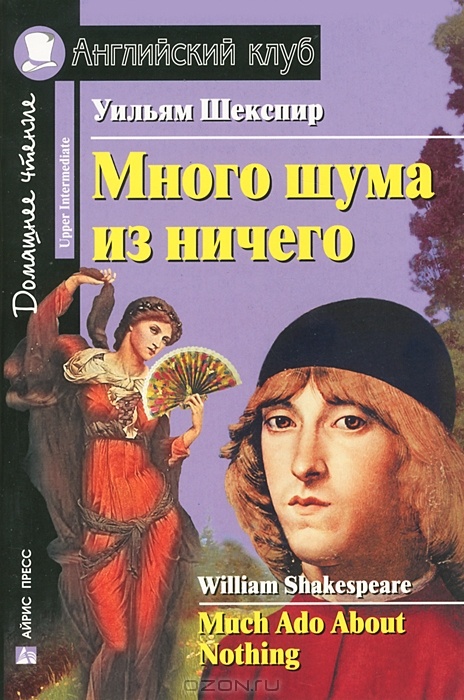 Мессина на Сицилии
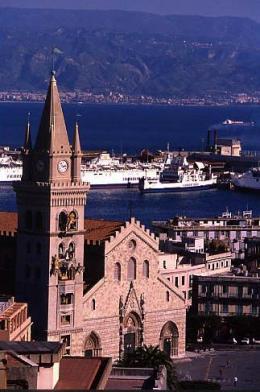 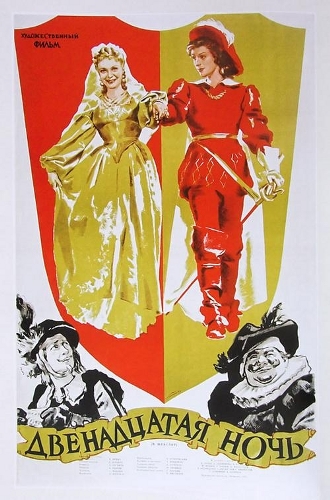 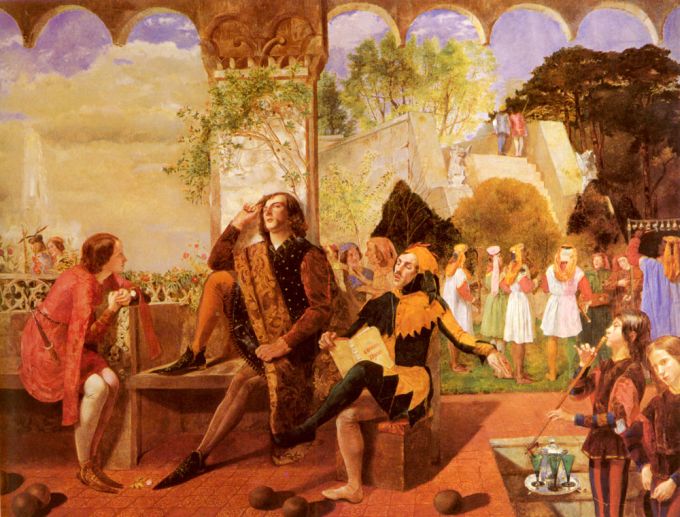 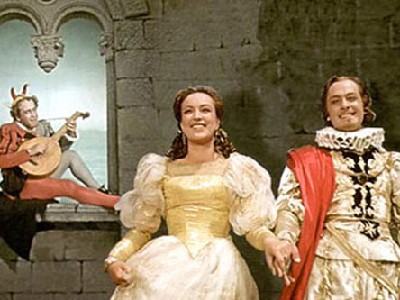 Прощание  с  весельем…